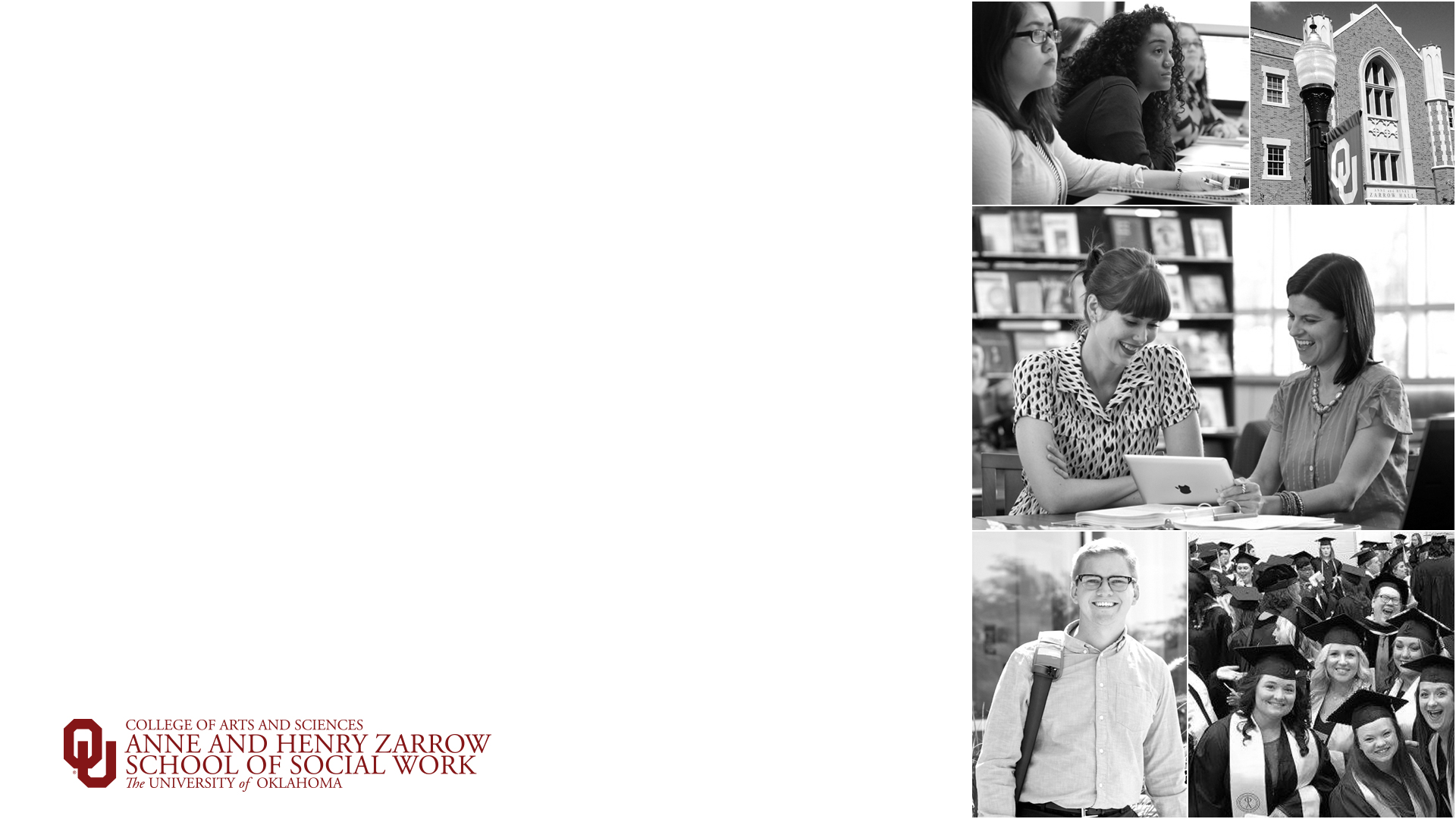 Module 3: Taxes, Budgets and Income Distribution
Policy Practice in SWK, SWK 5313
TAXES
Regressive Tax: everyone pays the same amount of tax regardless of income. Fees, taxes on gas, food, goods, etc.  are regressive

Proportional Tax: each individual/household pays a fixed rate
Progressive Tax: Tax income based on earnings, progressively increasing tax responsibility. Federal income rates of 10% for lower earners, and up to 30% for high earners.
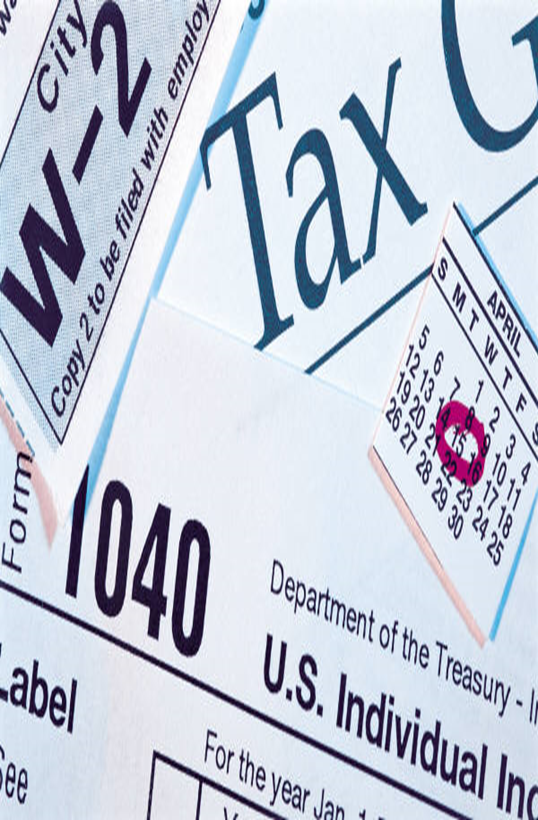 Earned Income Tax Credit
EITC is a tax credit and refundable portion 
28 million families claim EITC
Average Claim (2015) was $2,440 
States have the option to extend EITC
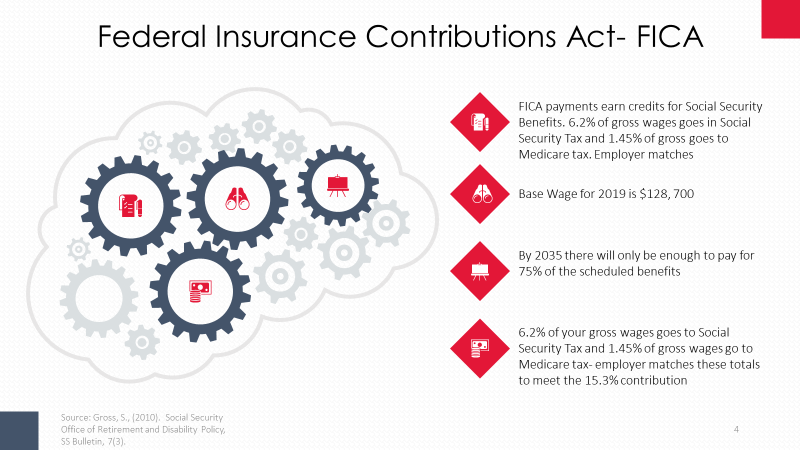 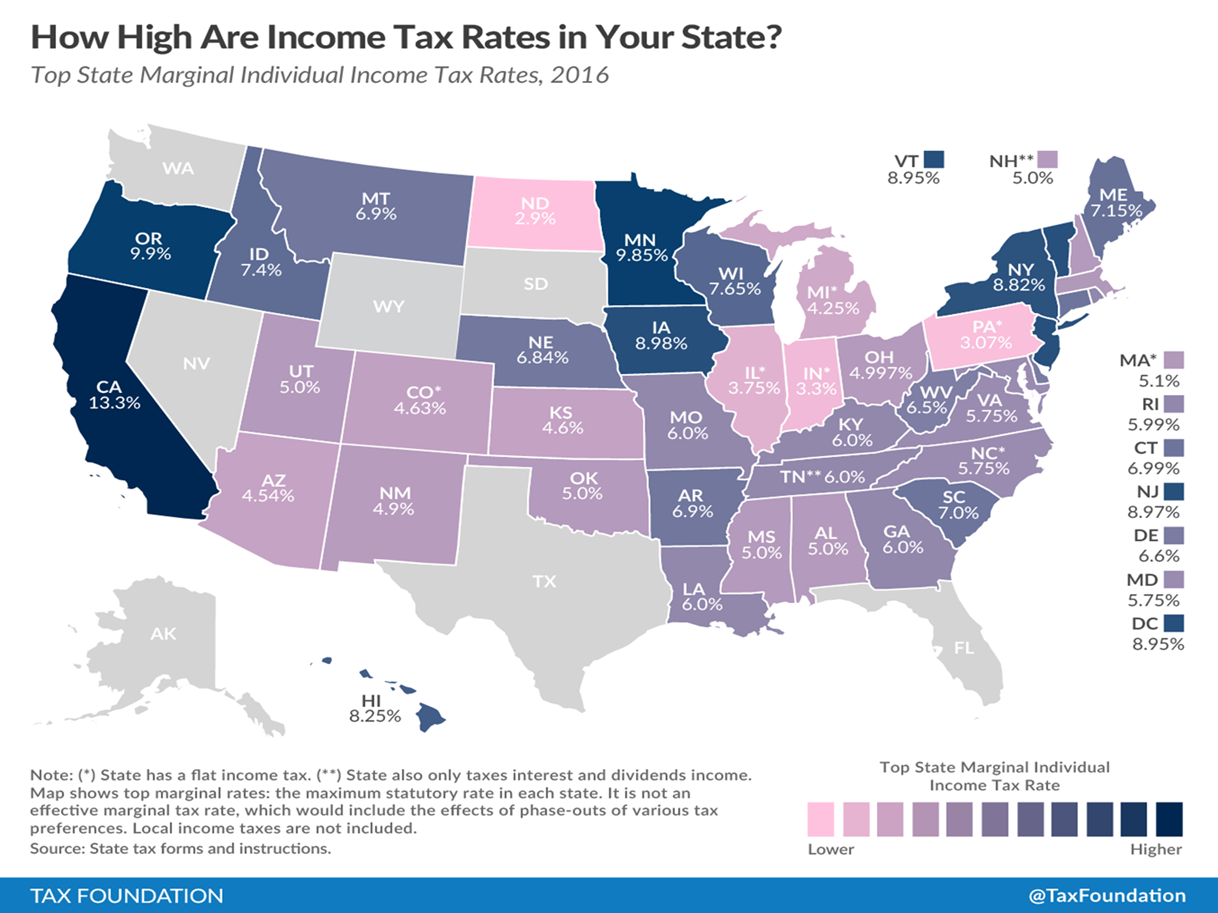 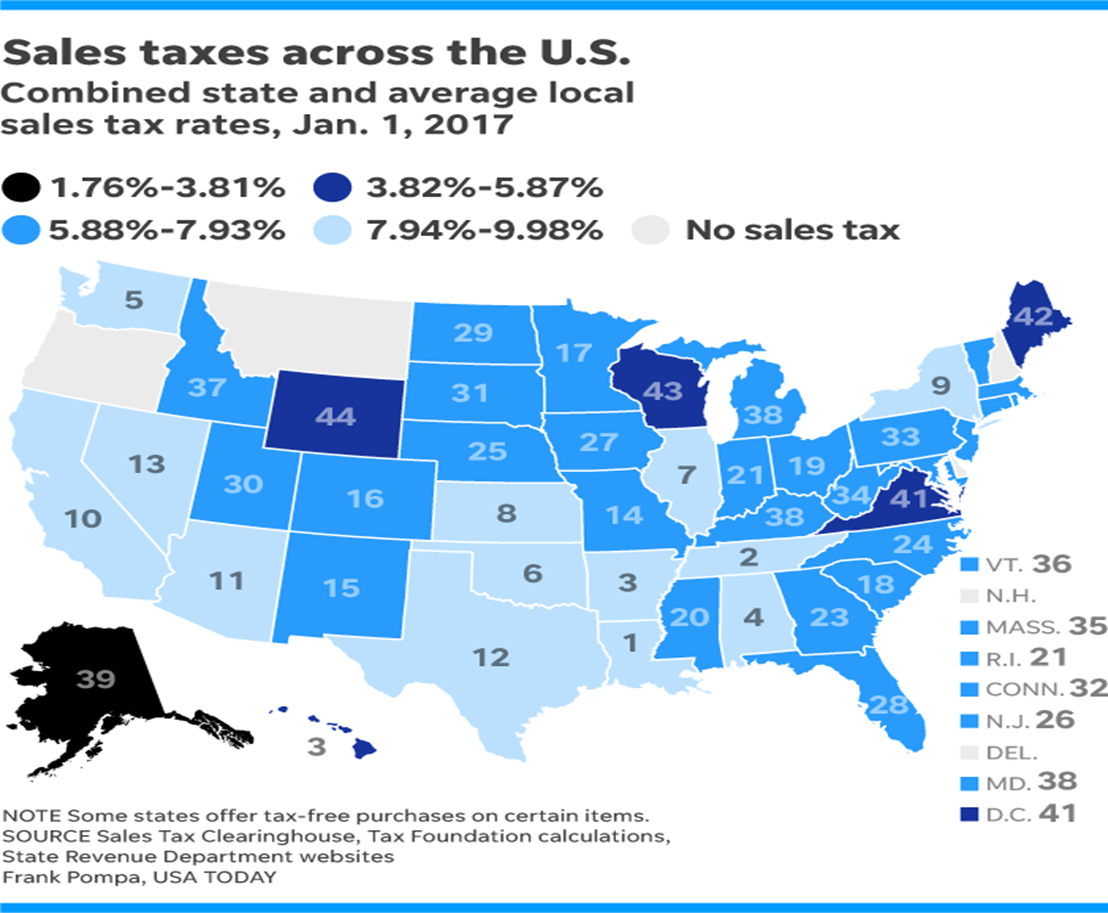 Income Inequality
Income is revenue from wages, salary, interests on saving, dividends from investments or profits
Income inequality- the extent income is distributed in an uneven manner across the population. The gap between the wealthy and everyone else
[Speaker Notes: ?]
US Weekly Wages, 1979-2016
The US weekly wages, after accounting for inflation
Wage gains for lower income have been stagnate for three decades
Almost no wage growth in the real weekly wages
Wealth & Asset Accumulation
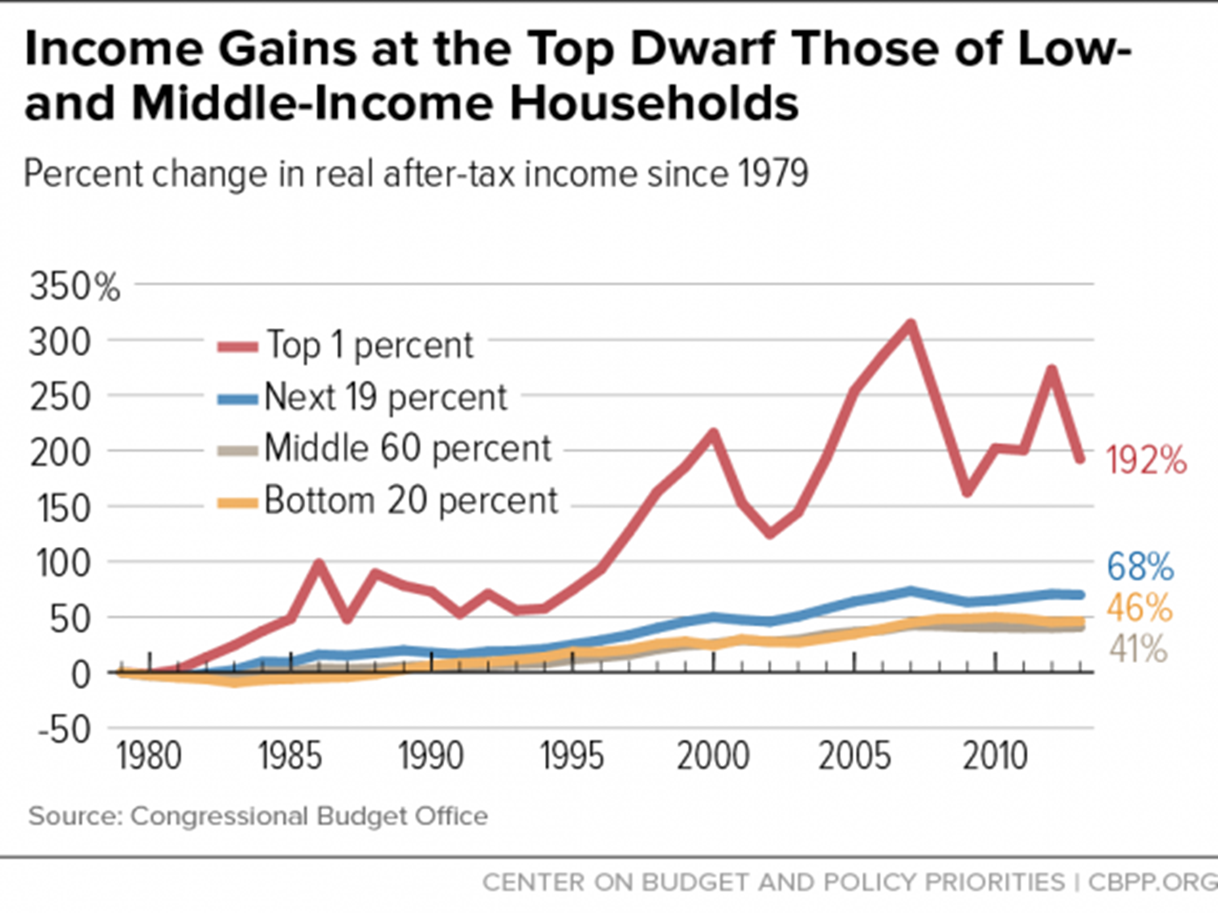 Wealth Inequality
Net worth, the sum total of your assets minus liabilities
[Speaker Notes: .]
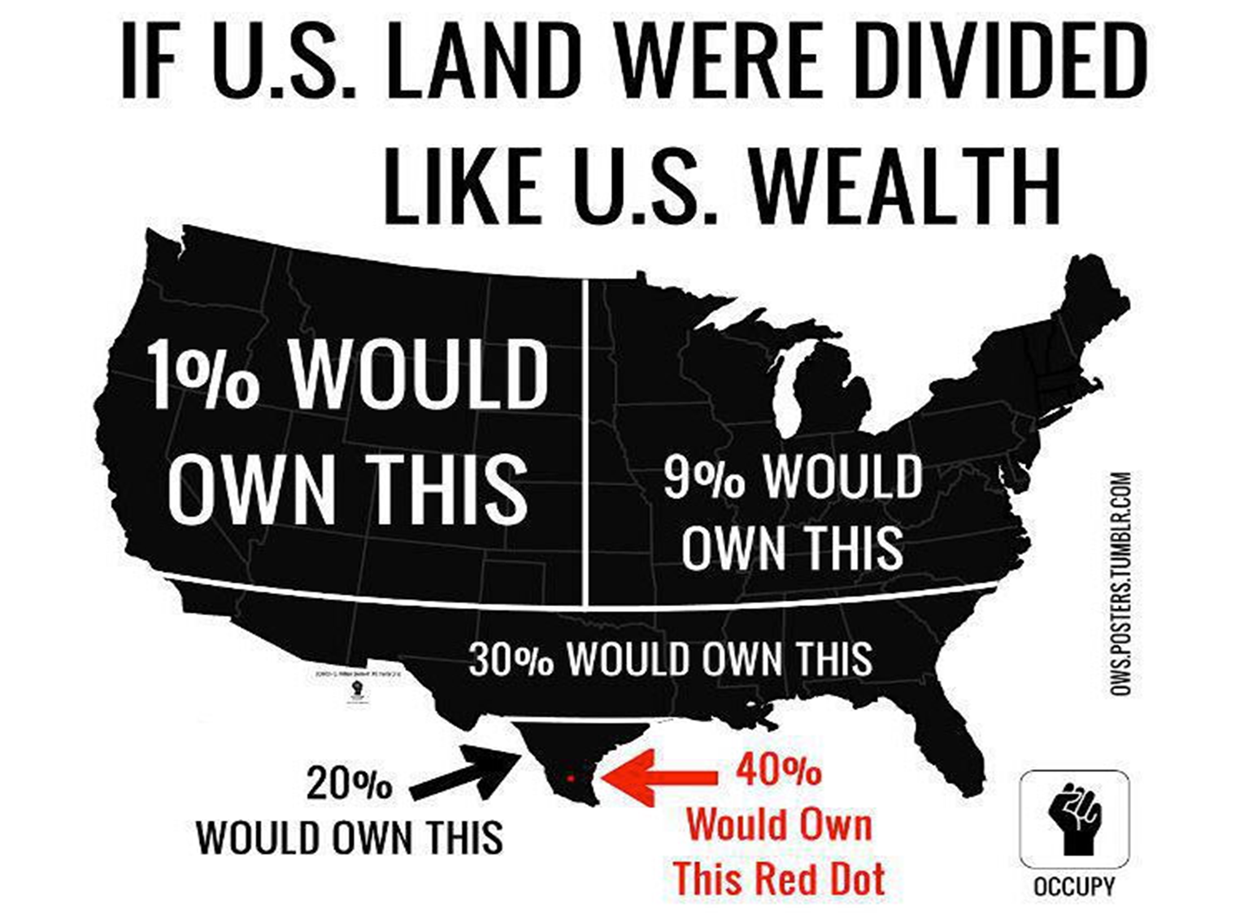 Federal Tax Policy
Tax policy is main contributor to the US skewed income distribution
Welfare state with a low tax rate cannot provide opportunity redistribution through social programs
Provides the structure for increased wealth and sustained poverty
The role of assets in overall wealth: 
Savings, real estate, stocks and bonds and related assets
Liquidate in times of economic adversity
Appreciate in values
Would you be willing to pay…??
$63.00 year for children in poverty? 

$13 year for elderly with low income pay for utilities

$88 year to provide lunch to kids at school who can’t afford to pay

$64 a year for children to have health insurance

$188 year to Lockeed Martin to build for defense
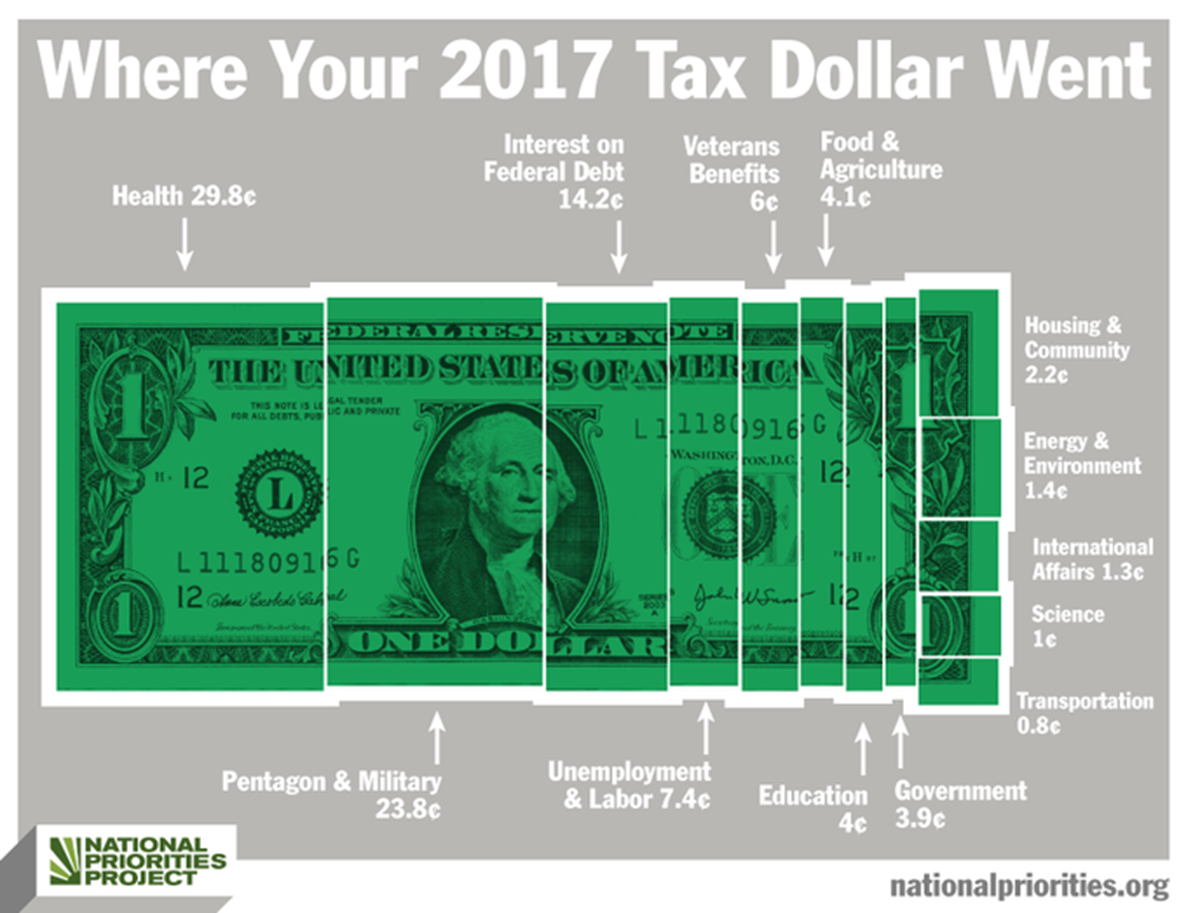 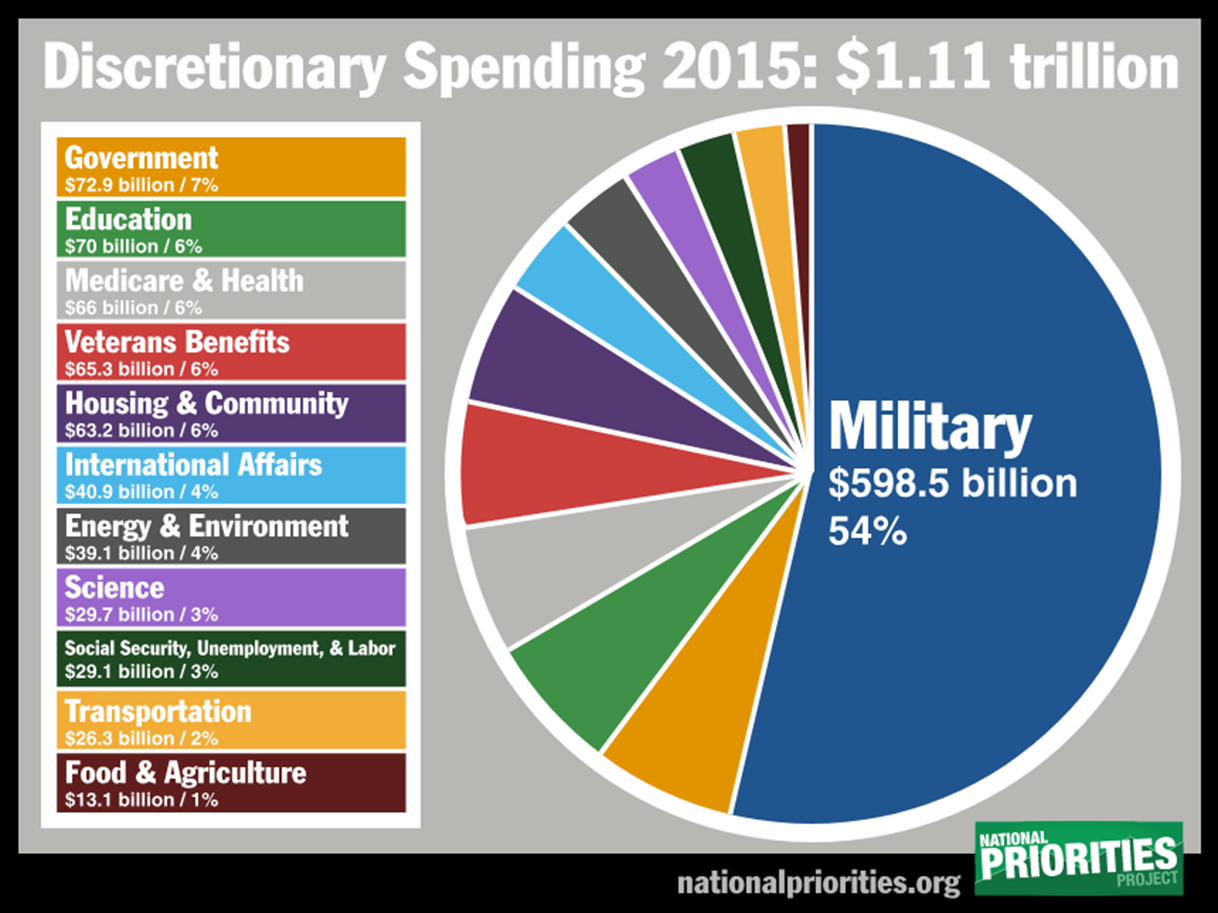 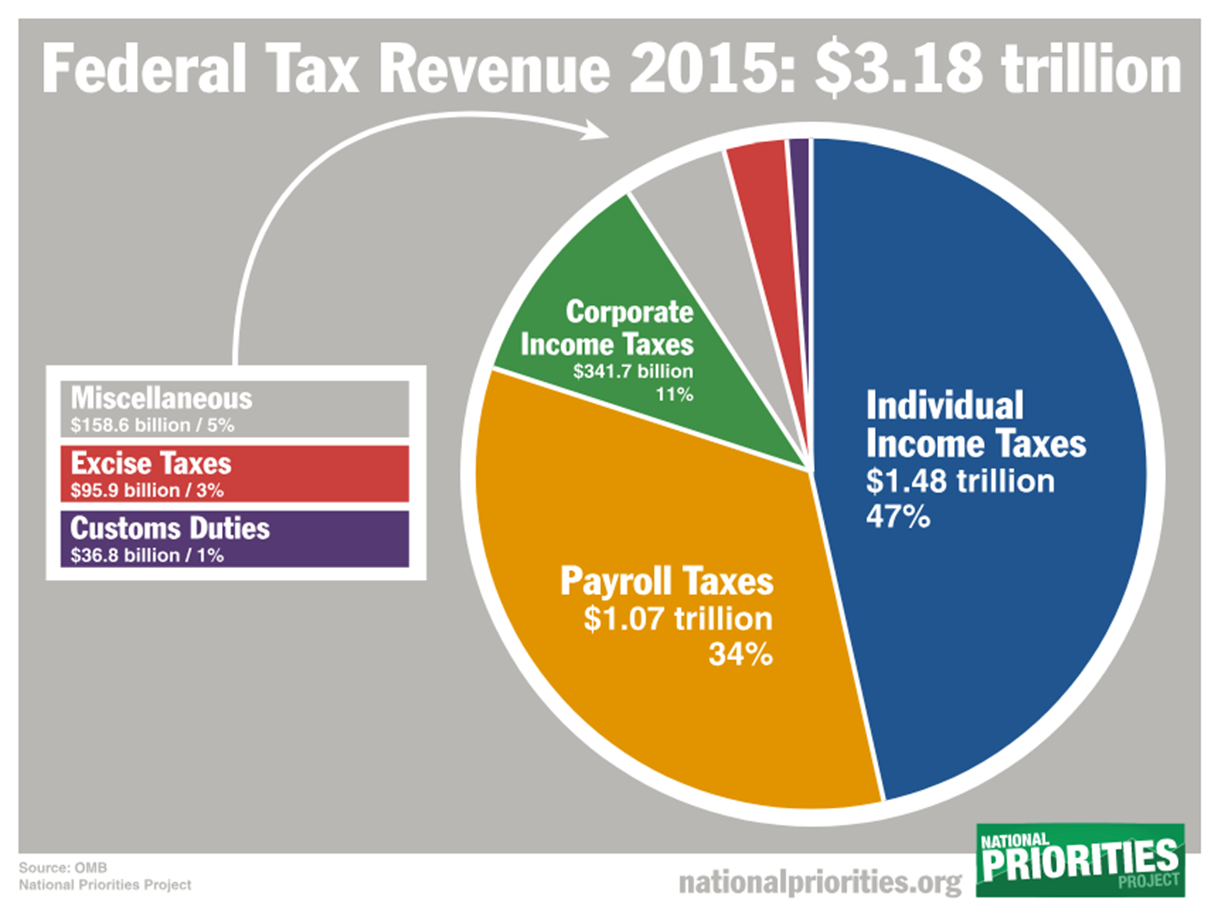 [Speaker Notes: !]
State Budget
2019 Oklahoma $7.567 billion budget

Increase of 10% compared to previous year spending, but when adjusted to inflation the 2019 budget remains 9.4% below the budget of 2009
Dept of Education- 25% below 2009
Arts Council- 45.7% below 2009
Dept. of Environmental Quality 33.2% less than 2009
Oklahoma Department of Human Services
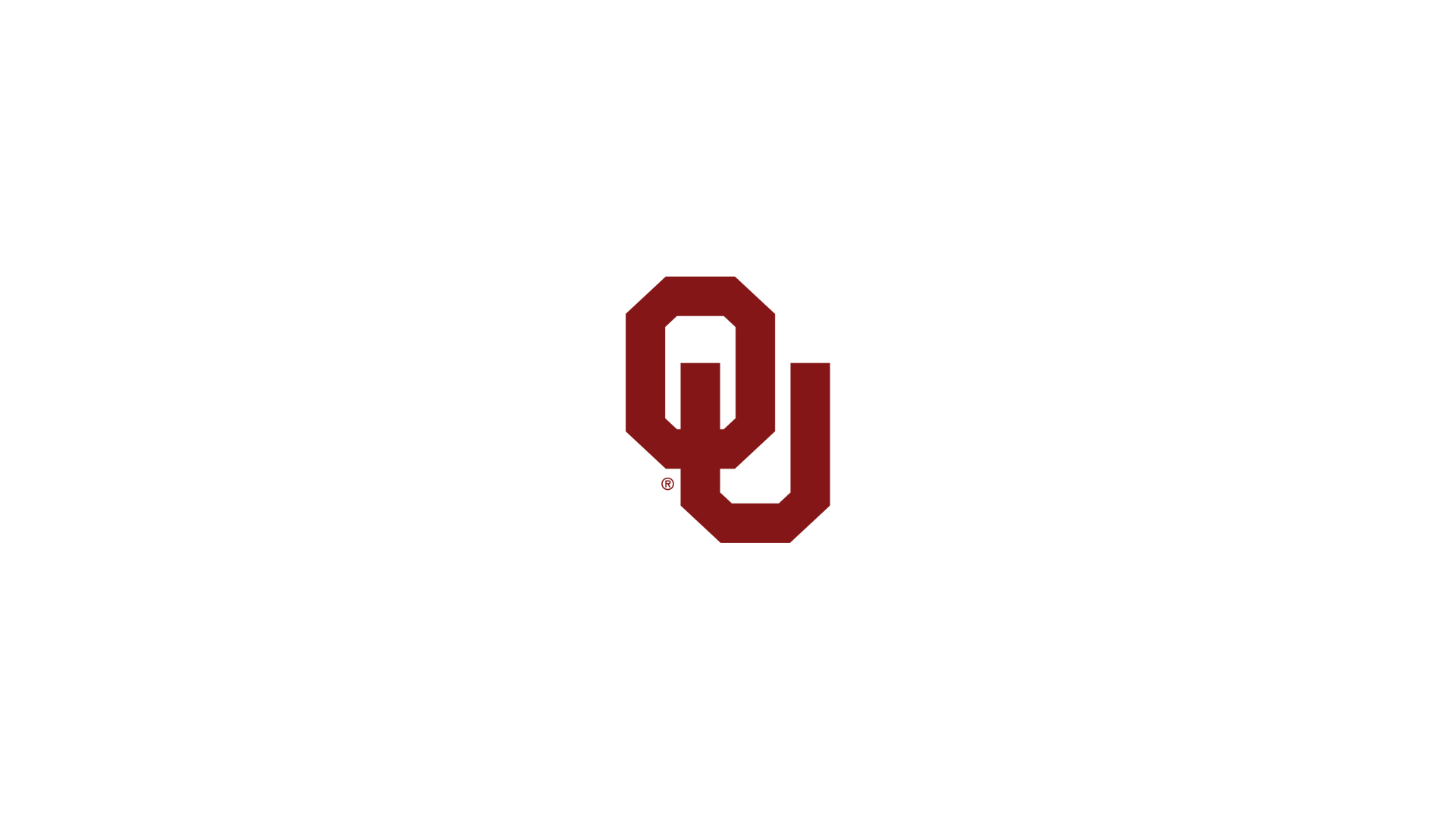